New Year’s 
かるた!
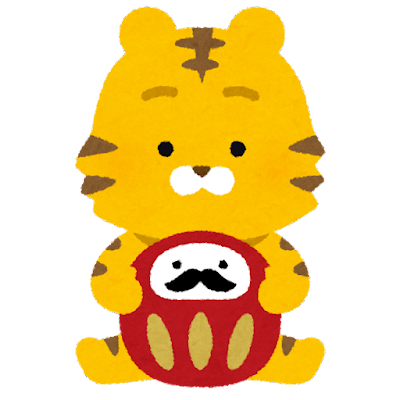 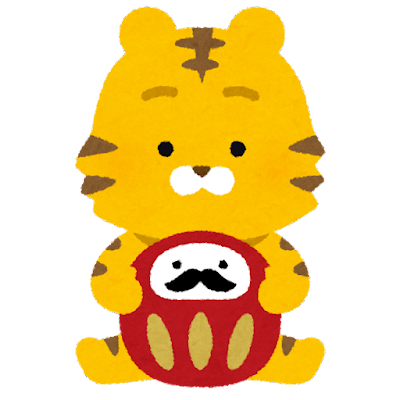 お節
凧あげ
かるた
福笑い
餅
甘酒
おみくじ
お年玉
門松
十二支
節分
こたつ
除夜の鐘
おでん
焼き芋
絵馬